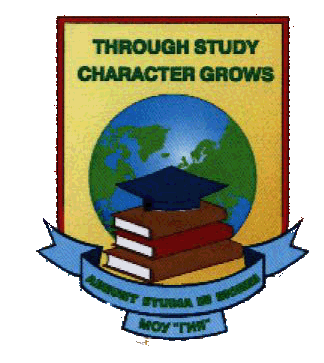 Практика взаимодействия с семьей и родителями. Презентация рабочей тетради для родителей
Чупракова Н.В., педагог-психолог
Мир меняется…
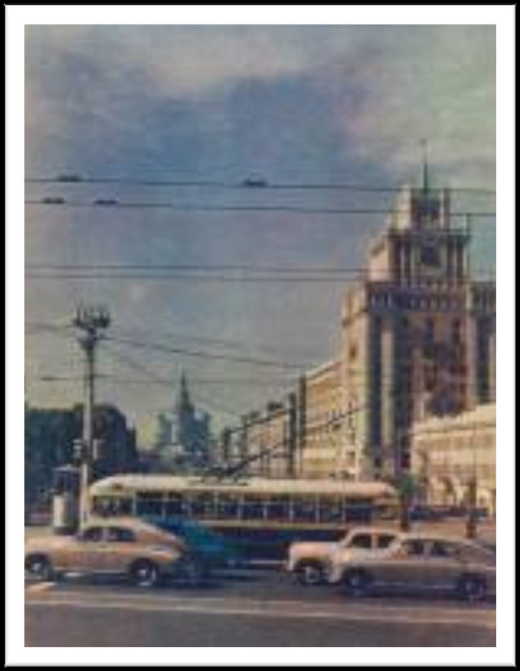 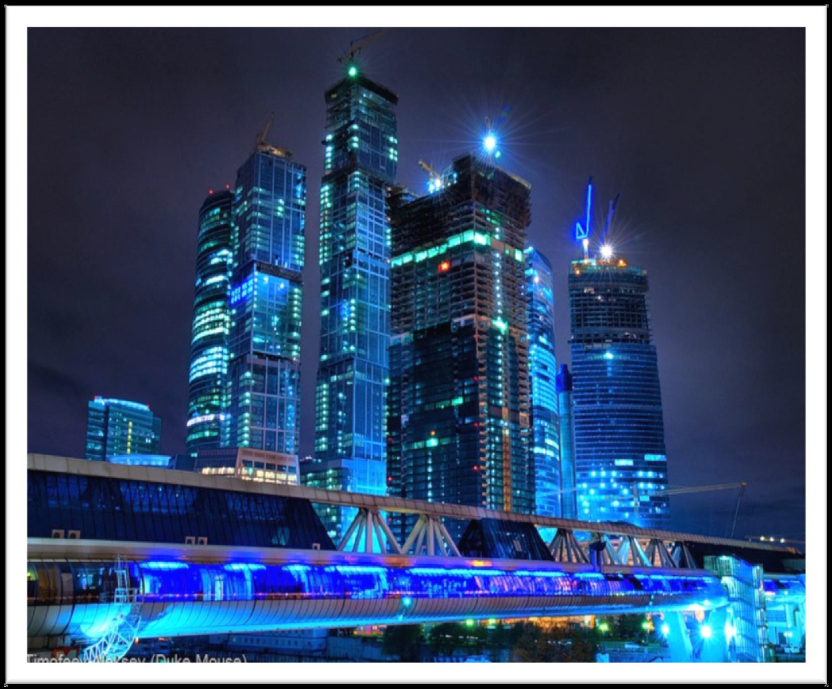 Меняются дети
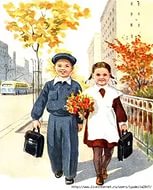 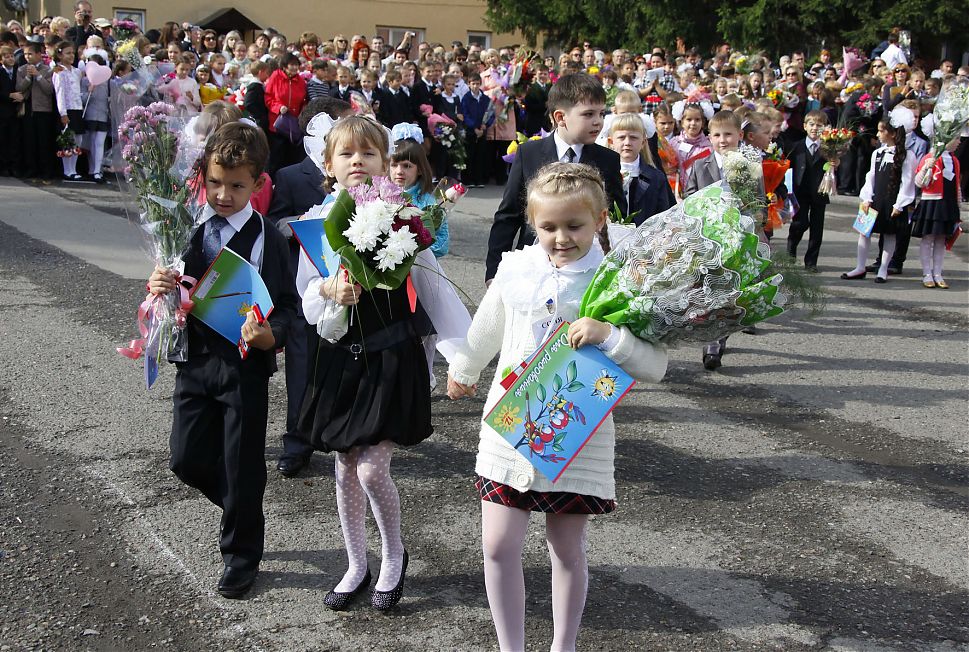 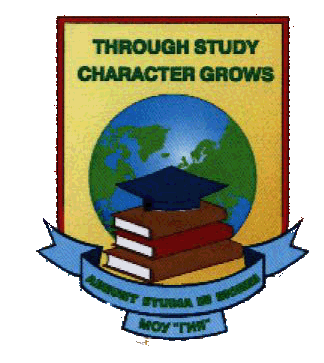 Какие новые качества и способности нужны человеку изменяющего мира?
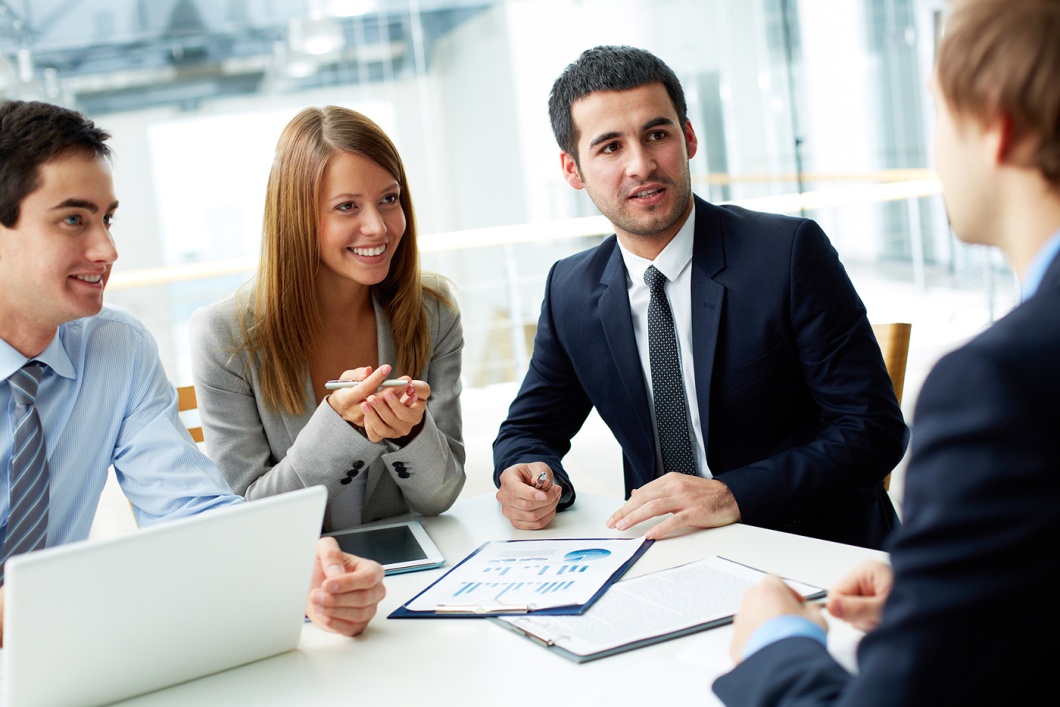 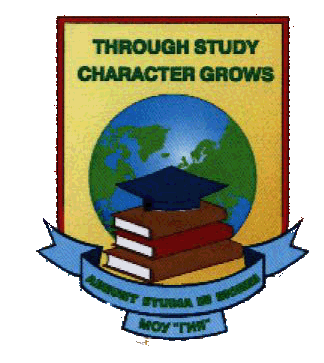 Успешен в 21 веке
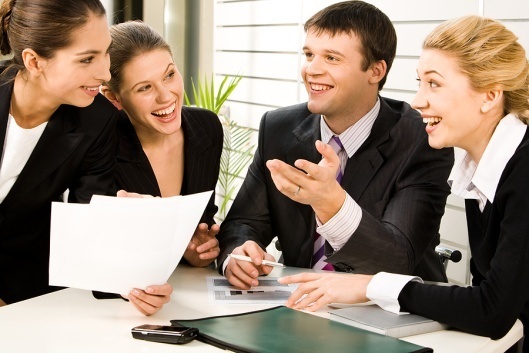 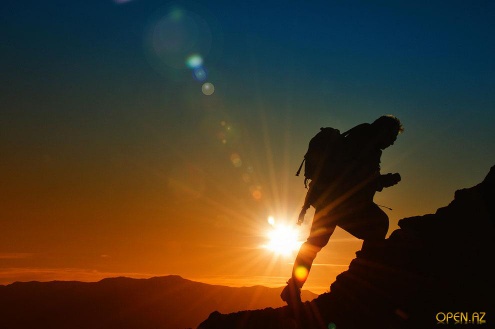 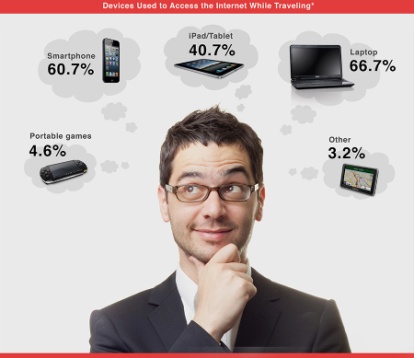 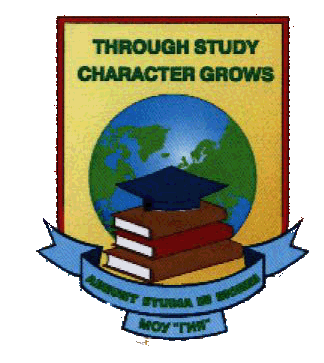 Образовательные результаты
1
Личностные
2
Метапредметные
3
Предметные
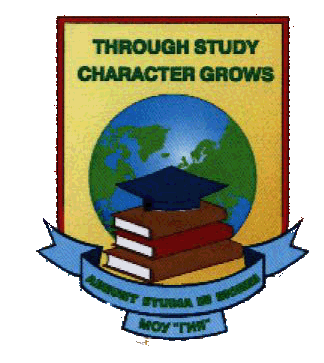 Проблема
Психологическое сопровождение
Просвещение
Вовлечение в деятельность
Мониторинг
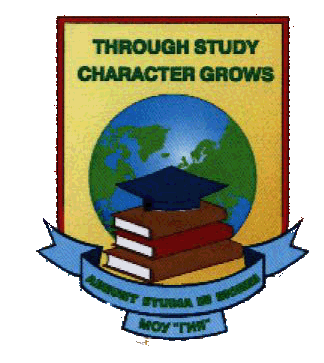 Цель:Создание оптимальных условий для объединения усилий педагогического коллектива и родителей по достижению образовательных результатов
Задачи:

1.Приобщение родителей к духовно-нравственным и социокультурным ценностям нашего отечества

2. Формирование активной педагогической позиции родителей.

3. Развитие единого контекста воспитания в семье и в гимназии.
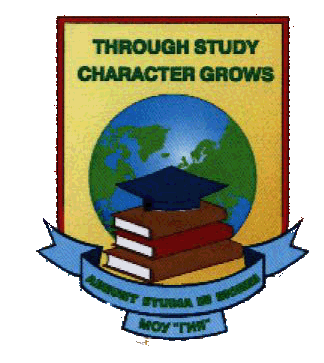 Тематика родительского клуба для 1 класса
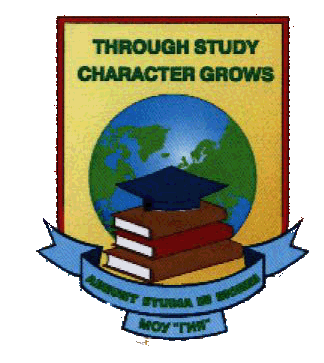 Тематика родительского клуба для 2 класса
Тематика родительского клуба для 3 класса
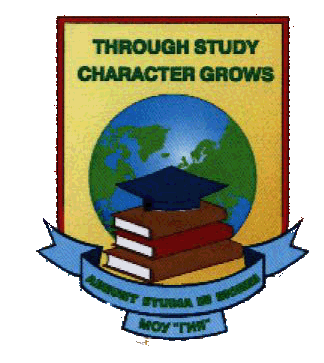 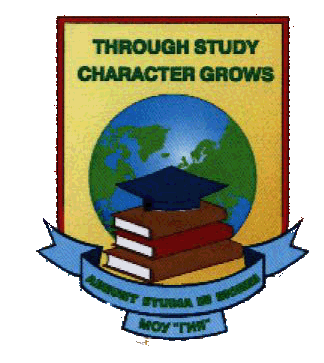 Тематика родительского клуба для 4 класса
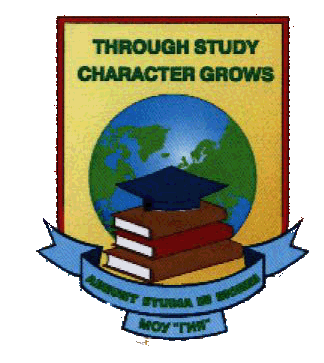 Тематика родительского клуба для 5 класса
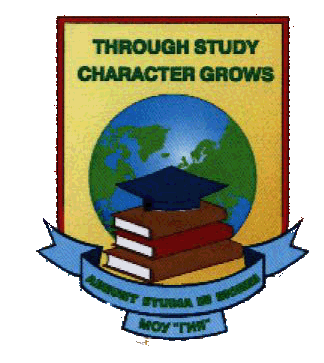 Тематика родительского клуба для 6 класса
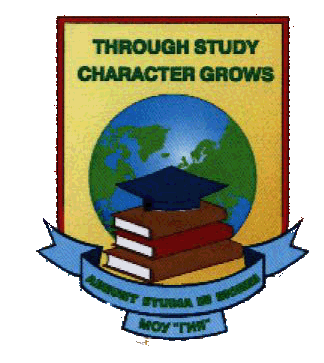 Тематика родительского клуба для 7 класса
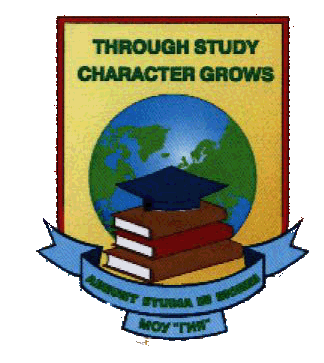 Тематика родительского клуба для 8 класса
Цель воспитания в семье
Успех


Счастье
Составляющие успеха и счастья?
ЦЕЛИ
ДЕЛО
СЕМЬЯ
Я
ХАРАКТЕР
ЦЕННОСТИ
ЗДОРОВЬЕ
ДОСТАТОК
УВЛЕЧЕНИЯ
Тематика групповых и индивидуальных консультаций